What You Need to Know About Accessing Your College Bound Scholarship
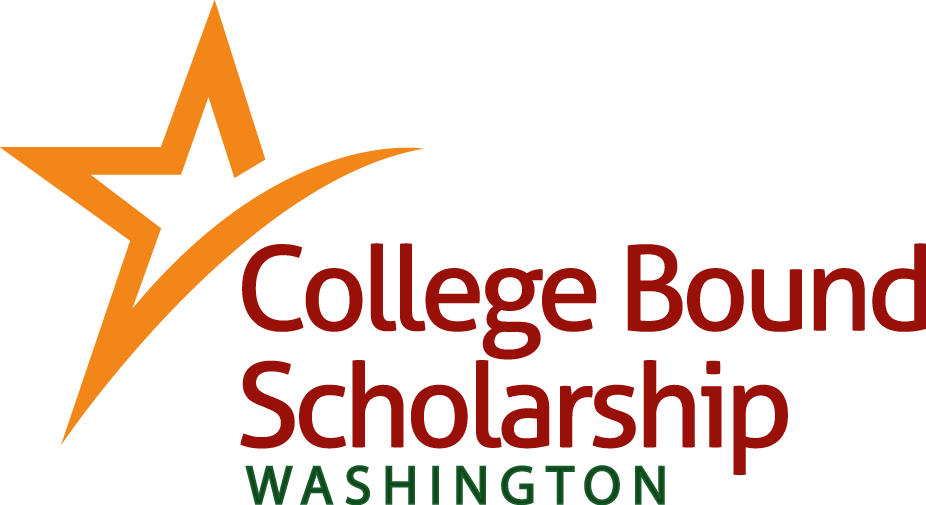 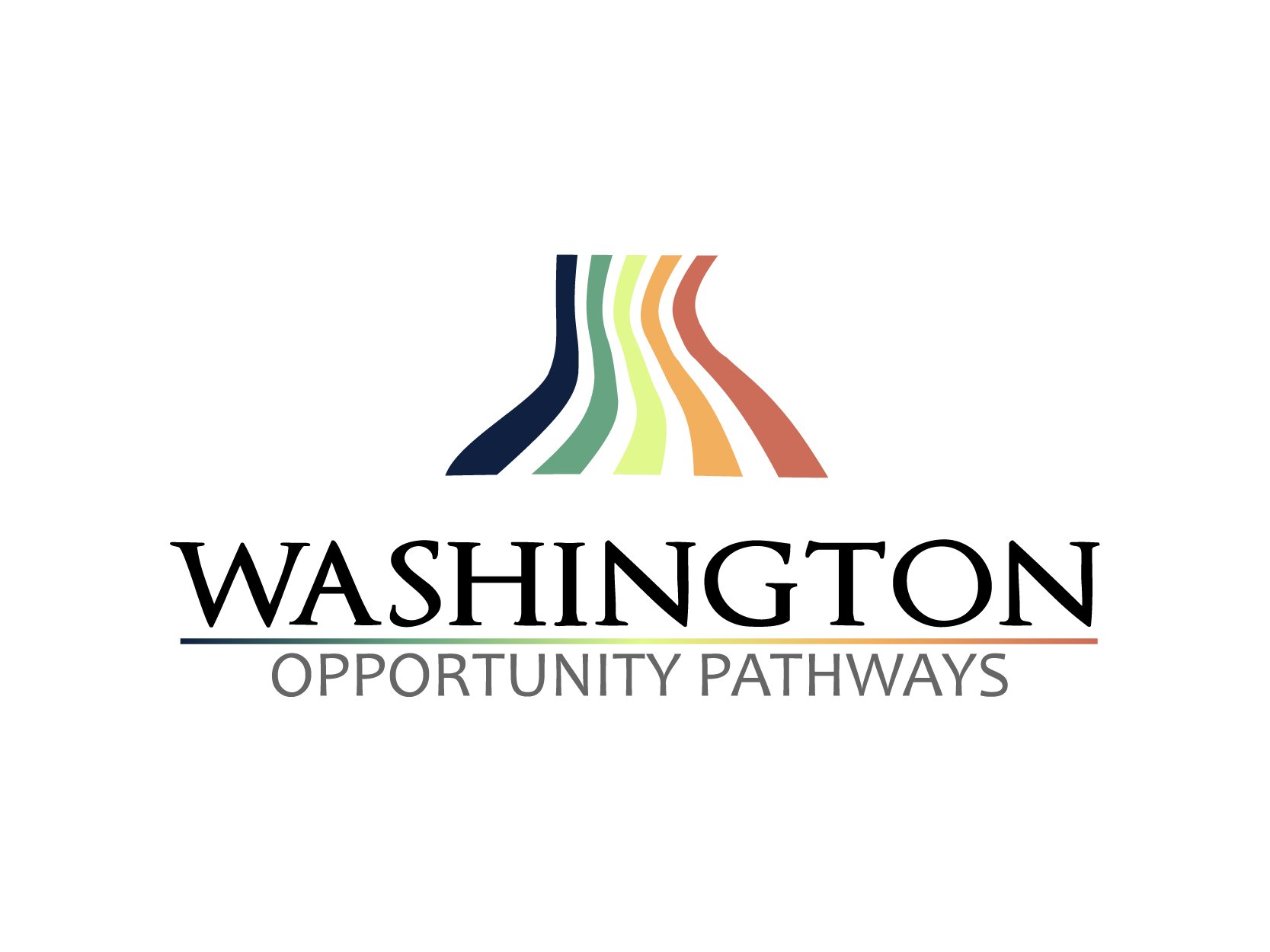 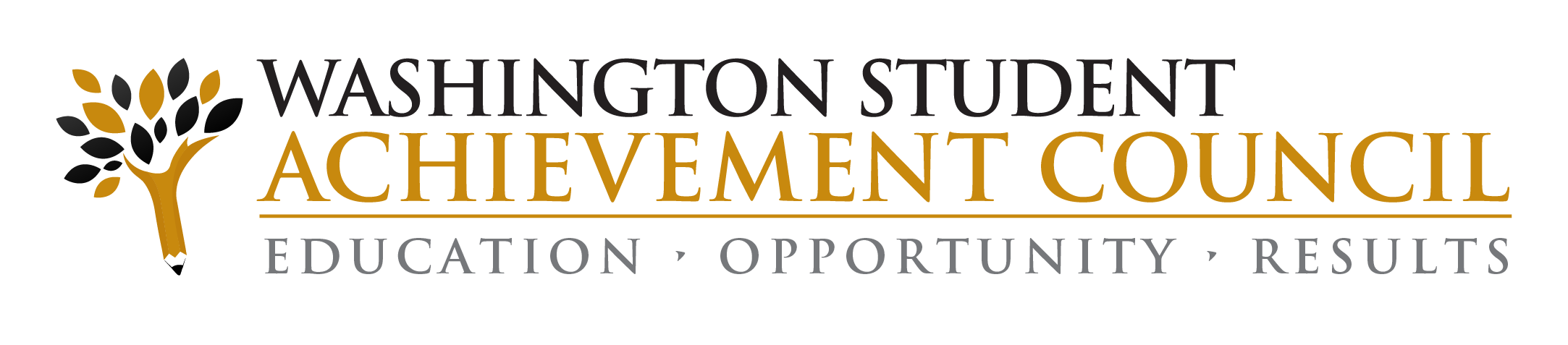 [Speaker Notes: You are viewing the PowerPoint for the College Bound class of 2016 updated in October 2015.]
Agenda
Scholarship Sign-Up Review
[Speaker Notes: This is an exciting time in your life. It can also be an anxious time. Like any major transition – kindergarten to 1st grade, middle school to high school, the better prepared you are the easier the transition will be.

This slide show will give you an overview of the steps you must take to receive your College Bound Scholarship. You decided at an early age when you signed up for College Bound that you wanted to continue your education after high school. Now, it’s time to get ready to do that!]
Scholarship Pledge Review
You pledged to:
Graduate with a cumulative high school GPA of 2.0 or higher.
Be a good citizen and not be convicted of a felony.
Apply for financial aid by completing the Free Application for Federal Student Aid (FAFSA) or the Washington Application for State Financial Aid (WASFA) your senior year of high school.
To receive the scholarship you must:
Complete your pledge requirements.
File the FAFSA or WASFA to determine your income eligibility by February 1, the priority filing date. You may file as early as January 1.
You may still file after February 1, but to receive the most financial aid, it is best to file as early as possible.
Apply, be admitted, and enroll within one year of high school graduation in one of the 68 eligible institutions in Washington (list available online at www.collegebound.wa.gov).
Be eligible for federal financial aid or have Deferred Action for Childhood Arrivals (DACA) status.
[Speaker Notes: There are two different ways your family’s income is checked to determine your eligibility.
At the time you fill out the application using the income standards on the application to determine you are eligible to apply.
In your senior year of high school and every year you attend college.  (Using the FAFSA which we will cover in detail in a moment) to determine you are eligible to receive the scholarship.]
What the scholarship pays for.
College Bound combines with other state aid to cover tuition (at comparable public colleges), some fees, and a small book allowance.
Other college costs (room and board, transportation, personal expenses, etc.) are you and your family’s responsibility and could be covered by a combination of the family’s funds and federal grants, loans, scholarships, and work-study.
Agenda
What is the FAFSA?
FAFSA is the Free Application for Federal Student Aid.  It is the primary application for student aid and is used for federal and state grants, work study, and other assistance.
File the FAFSA even if you are unsure about: 
Whether you want to attend college.
How much financial aid you will need.
What other scholarships you may receive.
www.fafsa.gov
Why file the FAFSA?
The FAFSA allowed 191,000 students to access $2.4 billion in need-based aid in Washington.
It only takes about 30 minutes and is available in Spanish. 
Free assistance is available via email, by phone, and on the web: studentaid.ed.gov/contact 
Not eligible for College Bound?  File a FAFSA anyway – you may be eligible for other financial aid programs (like grants, scholarships, work study, or loans). 

Note: Students ineligible for federal financial aid due to immigration status may apply for Washington State aid. Please visit www.readysetgrad.org/WASFA for application details.
What is the WASFA?
WASFA is the Washington Application for State Financial Aid for DREAMers
File the free WASFA if you: 

Are unable to file the FAFSA due to immigration status. 
Meet income and residency requirements.
www.readysetgrad.org/WASFA
DREAMers and the College Bound Scholarship
CBS requirements: 

Live in WA for at least one year.
Graduate from a WA state high school with a 2.0 cumulative GPA. GEDs do not qualify.
File the WASFA.
Enroll in an eligible college within one year of high school graduation.
Students with DACA status who signed up for CBS in middle school and meet the CBS requirements may now receive the College Bound Scholarship.
www.readysetgrad.org/WASFA
FAFSA or WASFA for College Bound Students
You must file the FAFSA or WASFA to determine your income eligibility to receive the scholarship. 
February 1 is the priority filing date. You may file as early as January 1.
You may still file after February 1, but to receive the most financial aid, it is best to file as early as possible.
The colleges you applied to may require additional financial aid forms. Check their websites and make sure you meet all their deadlines.
You may complete the FAFSA or WASFA before your parents do their taxes. Use last year’s tax information and then update the form after they file their taxes by logging into your application at www.fafsa.gov or www.readysetgrad.org/WASFA.
Don’t wait until you are admitted to a college to submit the FAFSA or WASFA.
[Speaker Notes: You will be given a PIN when you fill out the FAFSA, use that PIN to log-in and update your information.]
Financial Aid Application Tips
Read the directions and check your form for accuracy (make sure your SSN or DACA number and birthdate are correct!)
Remember, both you and your parents must “sign” the form.
Include all the colleges you plan to apply to.
Complete the FAFSA or WASFA every year and file as early as possible!
Never pay someone to fill out the FAFSA or WASFA for you. They are always FREE.
[Speaker Notes: DACA students should use the 9 –digit ID number.

A school code is an identifier that the U.S. Department of Education assigns to each college or career school that participates in the federal student aid programs. In order to send your FAFSA information to a school, you must list the school's Federal School Code on your application. A list of Federal School Codes is available at www.fafsa.gov.
	Common school codes in WA: 
	UW Seattle: 003798
	Eastern Washington University: 003775
	Washington State University: 003800
	Western Washington University, Bellingham: 003802
	Seattle Central Community College: 003787
	Bates Technical College: 012259
	Tacoma Community College: 003797]
Agenda
The FAFSA Flow
[Speaker Notes: Key points:
If you have been notified by the Department of Education or the Council that there are problems with your FAFSA, you must take care of them.
Common problems are the lack of signatures or incomplete income information.
Take care of the problems right away – do not procrastinate. If you do not take care of the problems in a timely manner, you might not receive all the financial aid you are entitled to.]
Your FAFSA Record
If you do not receive an email from WSAC within two weeks of submitting your FAFSA, call 888-535-0747, option 1. WSAC will use the email listed on your FAFSA to contact you.
[Speaker Notes: Key points:
 Email: Choose one email address and stick with it. The email address you put on the FAFSA is the one College Bound   will use to contact you. Check that email often for all college-related correspondence. 
Stay involved, be an active participant in the process.  You must contact WSAC if you don’t hear from us/them within 2 weeks of filing the FAFSA.
The financial aid office at your college will also require you to submit forms. You may be asked to submit additional forms or complete the ones you already submittedMeet all deadlines and check all correspondence from them. They may email you or send you letters in the mail – every college is different. 
This is a crucial time and you have stay on top of the process..  Ask questions, “Do you have all my materials?”  “Do I need to submit anything else?” “When is this form due- what is the deadline?” 

Your high school counselor, the college admissions person, someone in the financial aid office, your mentor – all these people are here to help you, but you have to ask!]
Your College Bound Award
[Speaker Notes: The campus you will attend will review your FAFSA information and finalize your eligibility for the College Bound Scholarship.  This is a “second income check.”  You are NOT awarded based upon the income standards you met on your application in middle school.

The College Bound Scholarship combines with State Need Grant to fill your maximum award amount.]
Your College Bound Award
Your College Bound award is based on financial need.
It coordinates with State Need Grant and other state-funded grants or scholarships to cover tuition (at comparable public colleges), some fees, and a small book allowance. 
Book allowance will be included in financial aid award, but not noted separately.
[Speaker Notes: College Bound Scholarship fills the remaining gap after all other state gift aid has been awarded.  If no other aid is awarded then College Bound will provide the entire amount.
Note:  For private institutions, the maximum (SNG and CBS combined) for private career campuses will be tied to Community and Technical College tuition and private four-year campuses will be tied to the average public research tuition. 

Awards are prorated if you attend less than half-time.]
Your Financial Aid Award
Think of your financial aid as a “package.”
It’s not important which source (Pell, State Need Grant, College Bound) pays for which expense (tuition, books).
Ask yourself “are my college expenses covered?” If the answer is “yes,” then you received the best financial award you were eligible to receive.
Each campus will determine which funds pay which expense.
College Bound may/may not be listed on your award letter.
You may not receive the full College Bound award amount if…
Your family’s income does not meet the income standard.
	65% of MFI ($54,500 for a family of 4 in 2015-16)
Your financial aid award is greater than your financial “need.”
You do not enroll full-time.
Other state financial aid was offered.
[Speaker Notes: If your family income does not meet the scholarship standard (65% of MFI – Median Family Income) you will not be eligible.  However if your family income changes in the future you could then be eligible.  File your FAFSA every year you are in college.
Your COA may be “fully packaged” and you do not have “room” to include a full College Bound award.  If so, know that you have the best financial aid package you could receive. 
Note: 
Some schools will update your award letter with CB in late summer – when your graduation and 2.0 GPA have been confirmed. 
If you were home-schooled or attended private school, please forward your final transcript to the Council to confirm that you met the requirements (graduated high school; 2.0 GPA). 
Send to:  College Bound Scholarship, 917 Lakeridge Way SW, Olympia, WA 98504]
Agenda
Reminders
File your financial aid forms as soon after January 1 as possible and by the February 1 priority filing date to receive the maximum financial aid.
Check with your college’s financial aid office for additional forms and deadlines. Answer all requests for information promptly.
Complete a new FAFSA or WASFA every year you are in college; file early.
Never pay to fill out the FAFSA or WASFA. They are FREE.
[Speaker Notes: Remember: You must file the FAFSA in your senior year of high school and every year you are in college.  Why not make it a New Year’s resolution to file in January?]
College Bound Details
And…
College enrollment does not have to be continuous.
If you enroll part-time, your scholarship will be pro-rated.
You must maintain Satisfactory Academic Progress (SAP) in college to continue to receive the scholarship. 
If you are ineligible to receive the scholarship one year (because of citizenship or income requirements) but later become eligible, you may receive the scholarship if you meet all the other criteria.
If you accept the award and drop all of your classes, you may owe a repayment to the program.
You Are College Bound!
Earning a college degree or certificate helps ensure that your future will be rewarding and economically stable. 
You have what it takes to be successful: persistence, vision, and discipline.
[Speaker Notes: Don’t get “senioritis” . . . keep your grades up!  Colleges will review your entire year’s transcript. 
Continue to be a good citizen and don’t get in trouble with the police – say “no” to your friends if they ask you to go along with something you know is wrong. Don’t risk losing your scholarship – you have come this far!
Ask your counselor:
Are there workshops and College Goal Sunday events to help my family and me fill out the FAFSA? When are they scheduled?
Will there be College Fairs at my school? What are the dates?
When should I apply for college? Is the fall too early? Are there College Application Campaign events to help me?
Will someone from a college come to our school to tell me about financial aid?
What websites will help me find out which schools have the training programs or degrees for the career I want? 
Stay involved during your senior year of high school: meet all deadlines and don’t expect someone else to do all the work.  This is your scholarship; this is your future!]
Resources
FAFSA and general financial aid information:  www.fafsa.gov
WASFA information and resources for students who are non-citizens: www.readysetgrad.org/WASFA  
College Bound information: www.collegebound.wa.gov 
Ready Set Grad college planning website: www.readysetgrad.org 
Washington scholarships:  www.thewashboard.org
College Bound Scholarship
888-535-0747, option 1
collegebound@wsac.wa.gov
www.collegebound.wa.gov
www.readysetgrad.org
Want to know more?